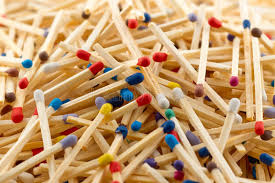 MATH EN JEANS
2017/2018
ECOLE ELEMENTAIRE
NEUFGRANGE
CM1
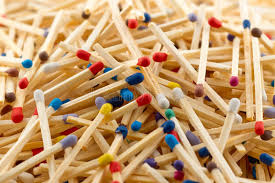 Wir sind 7  Mädchen 
und 7 Jungen. 
Wir kommen aus Frankreich.
Unsere Forscherin heisst 
Frau Soriano-Gafiuk.
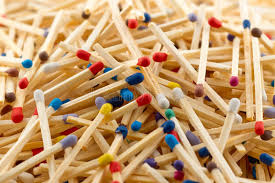 ERSTES PROBLEM:
DIE REIHENHÄUSER
Man soll eine Milliarde Reihenhäuser
 mit Streichhölzer bauen.
Wieviele Streichhölzer braucht man dazu?
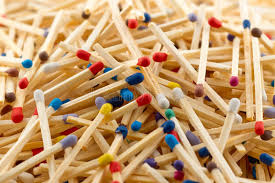 Was sind Reihenhäuser?
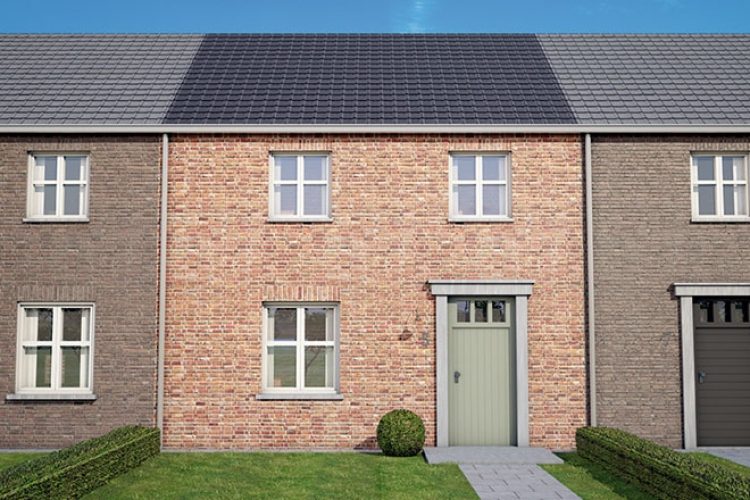 Die Häuser haben dieselbe Wand.
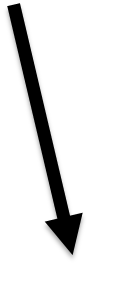 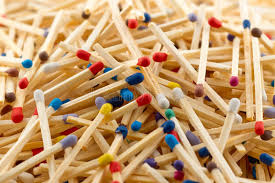 Wir haben zuerst 5 Häuser gebaut.
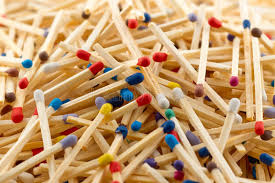 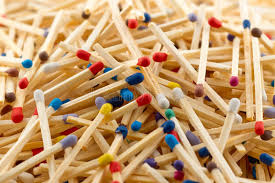 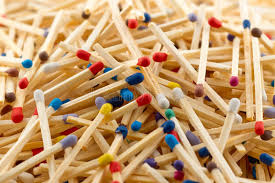 Und für 25 Häuser?
Man muss das Problem
 studieren.
Erste Lösung
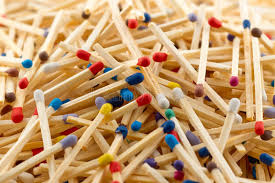 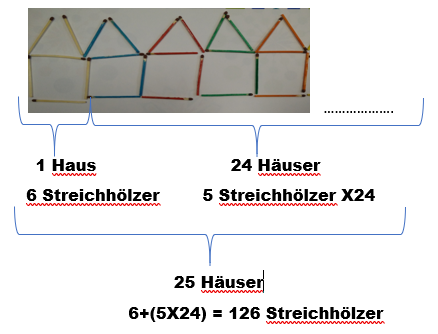 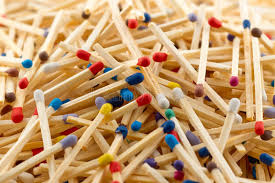 Zweite Lösung
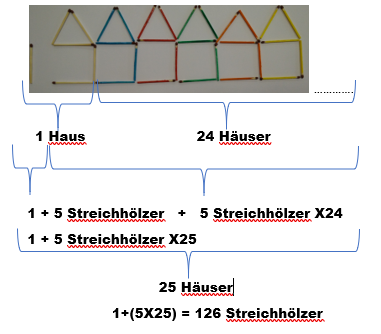 Die zwei Methoden
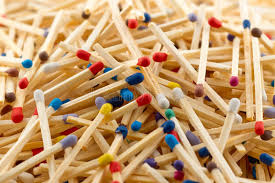 Anzahl der Streichhölzer für 25 Häuser
Streichhölzer für die folgenden Häuser
Anzahl der Streichhölzer für ein Haus
Anzahl der Streichhölzer für 25 Häuser
Anzahl der Häuser
Anzahl der Häuser - 1
Anzahl für das erste Haus
Streichholz für die erste Wand
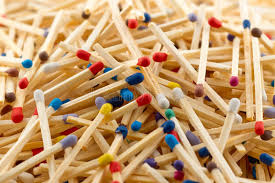 Und für n Häuser?
Wir notieren :
n die Anzahl der Häuser
N die Anzahl der Streichhölzer.

Es gelten zwei Formeln:
Erste Formel: N=6+5x(n-1)
Zweite Formel: N=1+5xn
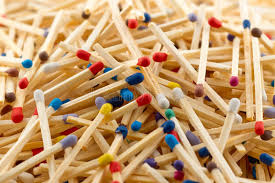 Wir machen
 weiter mit der zweiten Lösung.
Sie ist einfacher!
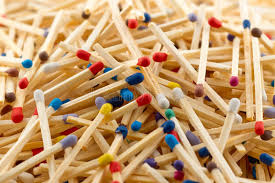 Und für eine Milliarde
 Häuser?
Wir wenden die zweite Formel an:

1+(5 X 1 000 000 000)=5 000 000 001

Wir brauchen 5 000 000 001 Streichhölzer
um eine Milliarde Häuser zu bauen.
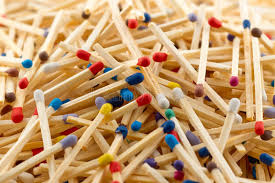 Und im anderen Sinn?
Wieviele Häuser kann man mit einer
Milliarde Streichhölzer bauen?
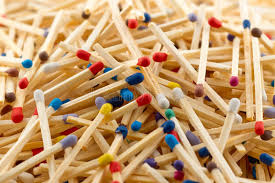 J’ai une idée ! Je vais poser la division ! Vous vous souvenez ?
Si on a :

a    b

 r    q


alors on a :          a=bxq+r.
Diviseur
Dividende
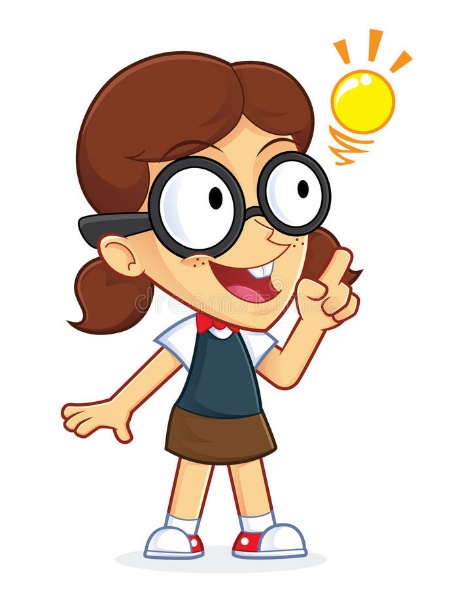 Reste
Quotient
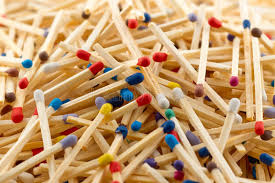 Pour trouver n, on doit donc poser la division par 5 :

N    5

 1    n


Le nombre de maisons est alors le quotient de la division par 5.
Dividende
Diviseur
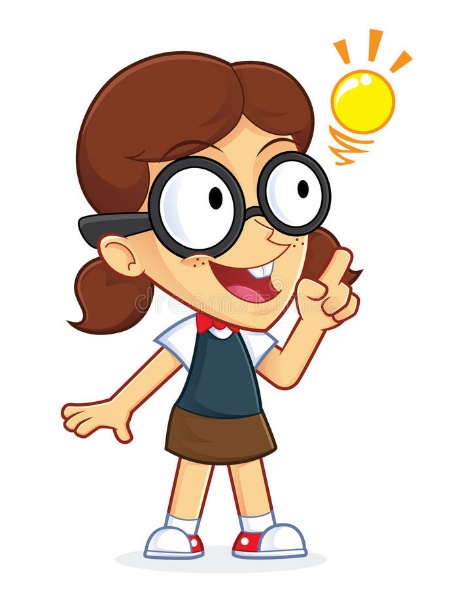 Quotient
Reste
C’est simple ! Il faut poser la division par 5 :

46    5

 1    9

Le nombre de maisons est donc égal au quo-tient, c’est-à-dire 9 !
Combien de maisons peut-on construire avec 46 allumettes ?
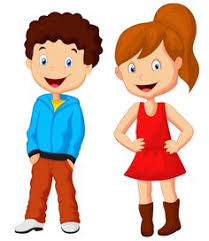 Et il reste une allumette ?
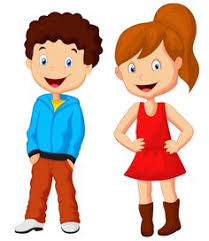 Non, non ! La dernière allumette est utilisée pour construire le premier mur.
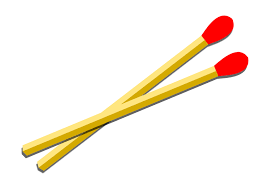 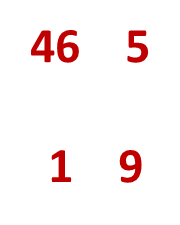 Allumette pour le premier mur !
Ok ! J’ai compris ! Alors pour 53 allu-mettes, je pose la division de 53 par 5.

53    5

 3    10
C’est cela ! Le reste est égal à 3. Mais il faut une allumette de plus pour la première mai-son, donc on pourra construire 10 maisons et il restera seulement 2 allumettes !
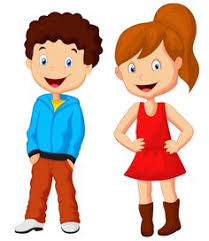 Oui ! Tu as raison ! Pour 53 allumettes, on pourrait également po-ser la division de 52 par 5.

52    5

   2   10

On voit alors directe-ment qu’on peut cons-truire 10 maisons et qu’il restera 2 allumet-tes !
Mais dans ce cas, pourquoi on n’enlèverait pas une unité direc-tement au divi-dende ?
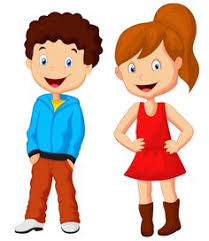 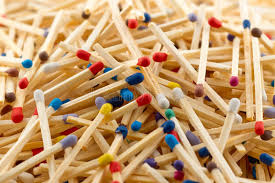 1 000 000 000 - 1
Und jetzt mit einer Milliarde Streichhölzer?

Wir dividieren

1 000 000 000 – 1=999 999 999

durch 5 und wir berechnen den Quotient und den Rest. 

Abschluss 
Mit 1 000 000 000 Streichhölzern können wir 199 999 999 Häuser bauen und es werden 4 Streichhölzer übrig bleiben.
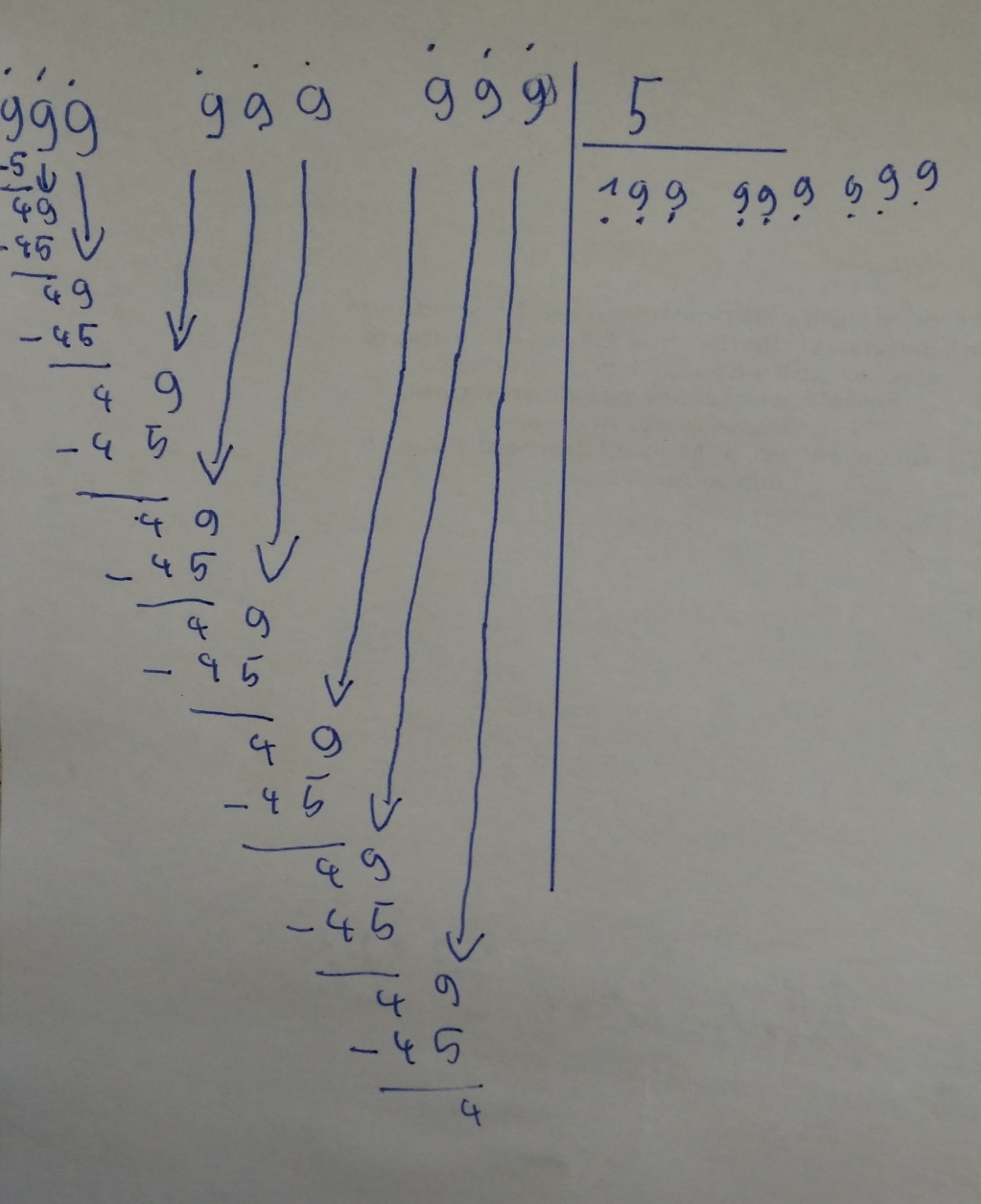 Häuser
Streichhölzer
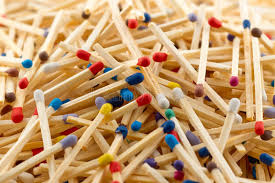 ZWEITES PROBLEM:
DER ZUG
Wieviel Streichhölzer braucht man, um einen Zug mit einer Million Waggons zu bauen?
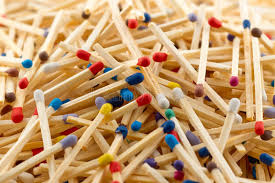 Ein Zug hat eine Lokomotive und Waggons.
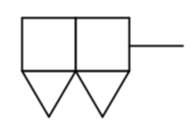 EIN WAGGON
Ein Waggon hat 12 Streichhölzer.
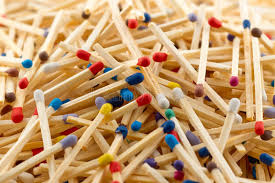 Wir müssen jetzt eine Lokomotive bauen.
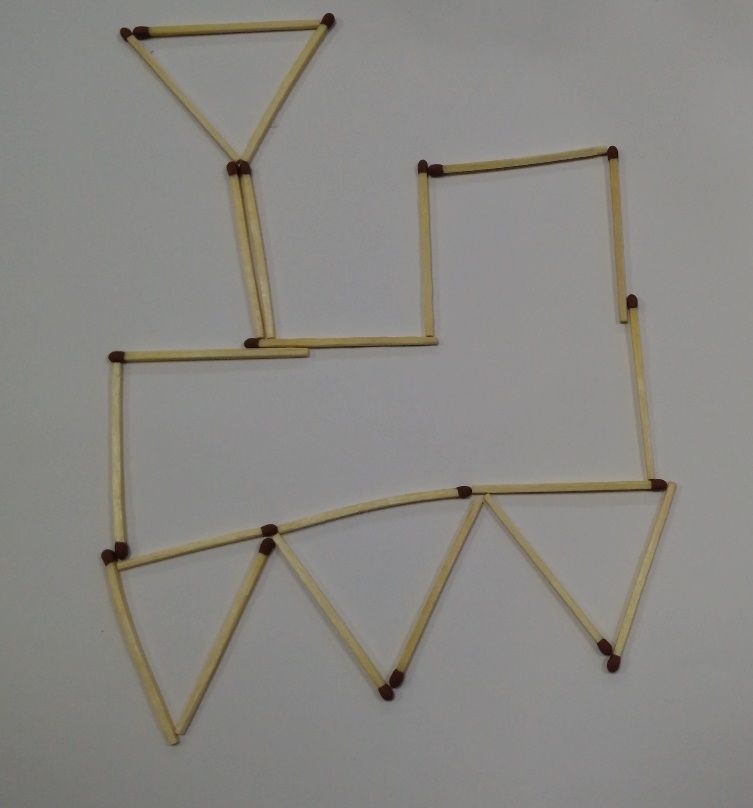 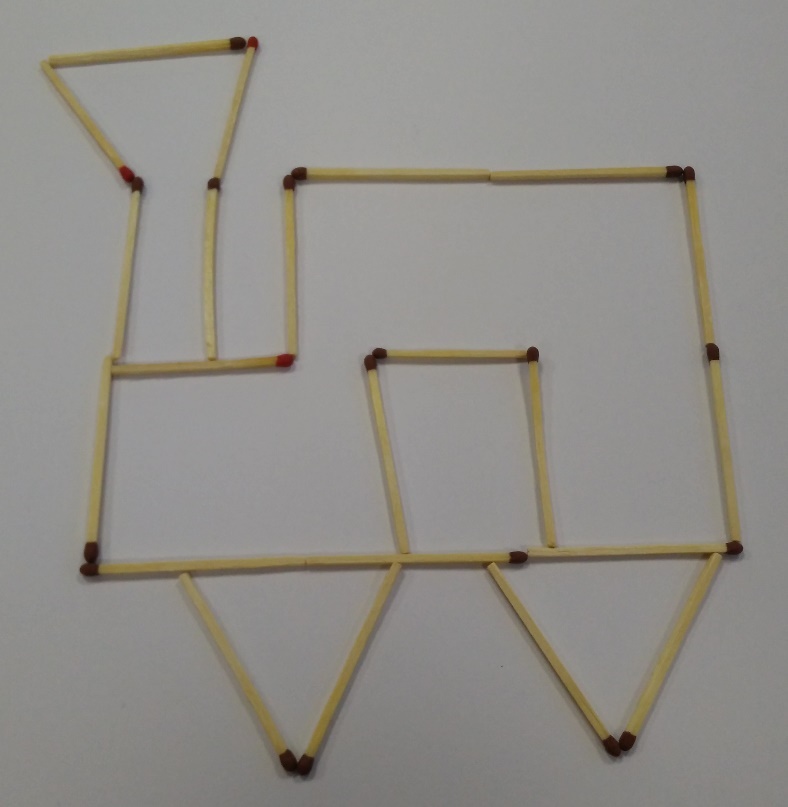 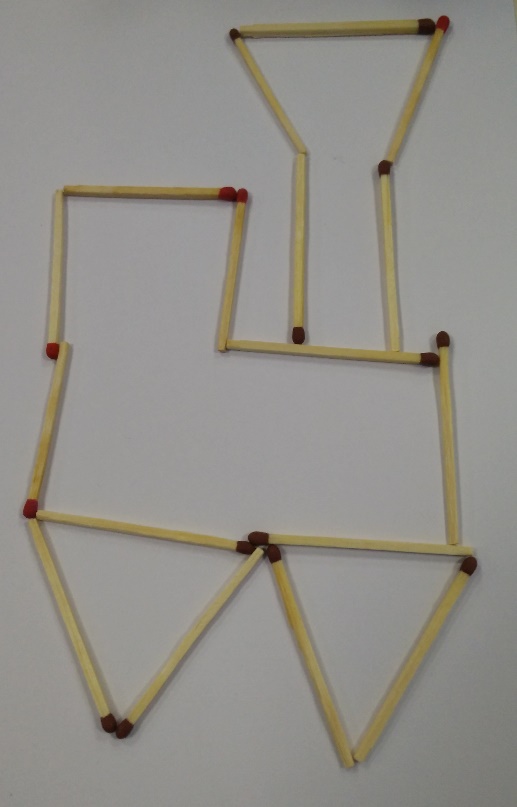 Unsere wahl
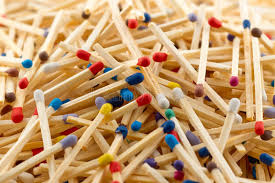 Unsere Lokomotive
hat 22 Streichhölzer.
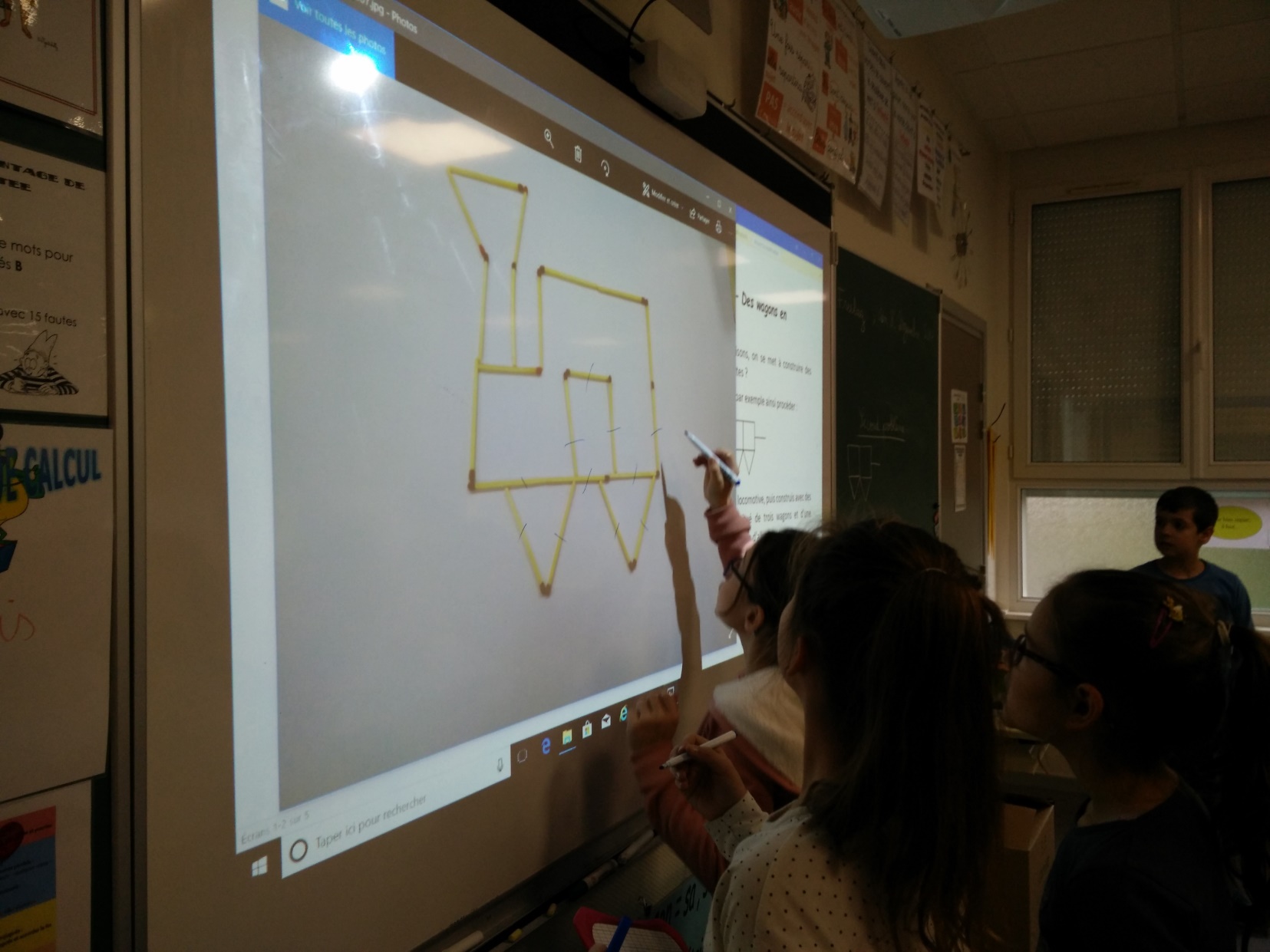 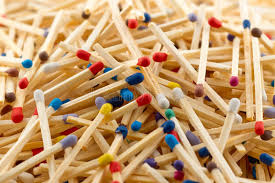 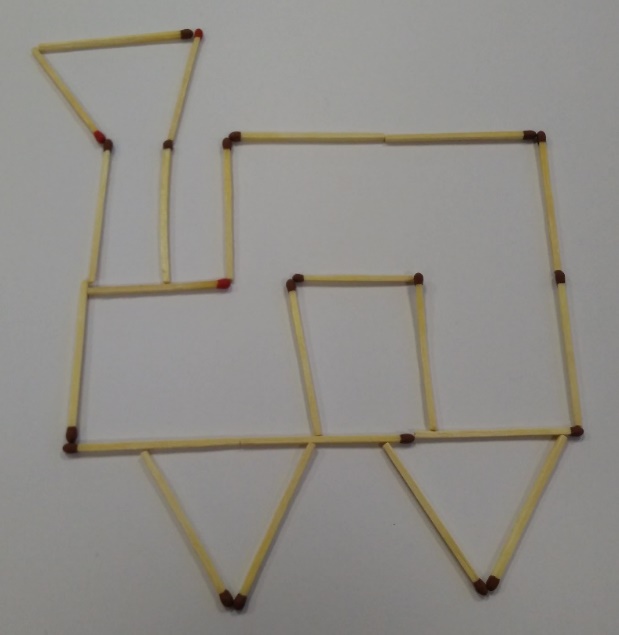 22 STREICHHÖLZER
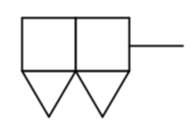 12 STREICHHÖLZER
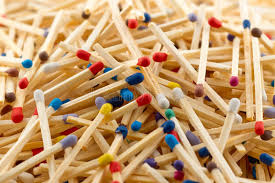 Für einen Zug mit 3 Waggons:
(3x12)+22=36+22=58
brauchen wir 58 Streichhölzer.

Für einen Zug mit 15 Waggons:
(15x12)+22=180+22=202
brauchen wir 202 Streichhölzer.

Für einen Zug mit 30 Waggons:
(30x12)+22=360+22=382
brauchen wir 382 Streichhölzer.

Für einen Zug mit 1 000 000 Waggons:
(1 000 000x12)+22=12 000 000+22=12 000 022
Brauchen wir 12 000 022 Streichhölzer.
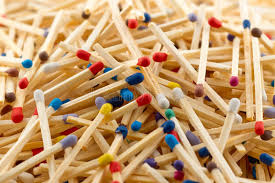 Und für einen Zug mit n Waggons?
Die Anzahl der Streichhölzer ist :
N= 22 + 12 x n
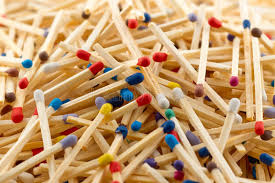 Wie lang wird der Zug mit einer
Milliarde Streichhölzern?
Wir wenden die Methode der 
Reihenhäuser an.
Wir dividieren

1 000 000 000 – 22 =999 999 978

durch 12 und wir berechnen den Quotient und den Rest.
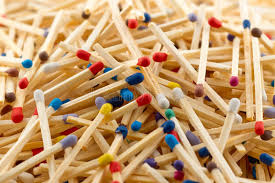 Wir schreiben :

          999 999 978      12

                  83 333 331
                              6

Abschluss 
Mit einer Milliarde Streichhölzer hat der Zug 83 333 331 Waggons und es bleiben  6 Streichhölzer.
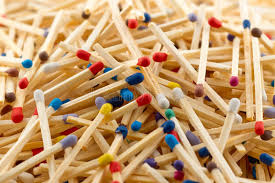 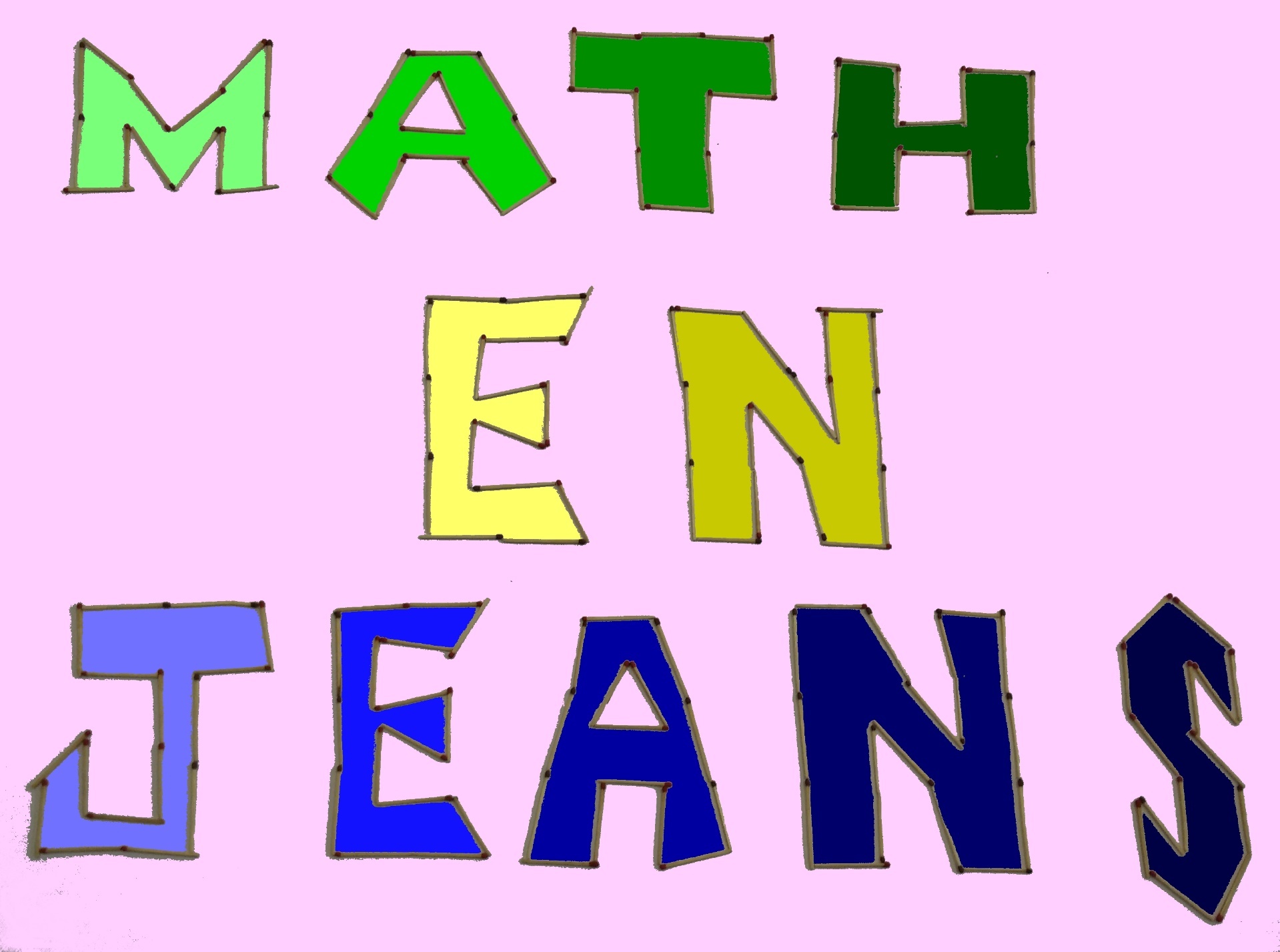 Willst du einen kleinen Preis gewinnen?

Finde die Anzahl der Streichhölzer, um Math en Jeans zu schreiben.

Hinweis 1: die Anzahl hat 3 Zahlen.

Hinweis 2: die Einerstelle ist 
das doppelte von 3.

Hinweis 3: die Zehnerstelle ist die Hälfte von 12.

Letzter Hinweis: die Quersumme meiner Zahlen ist 13.

Ich bin …
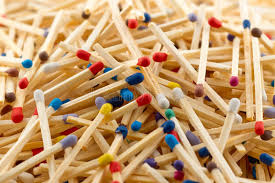 166
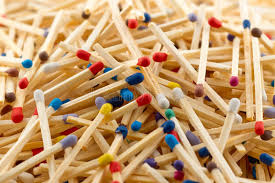 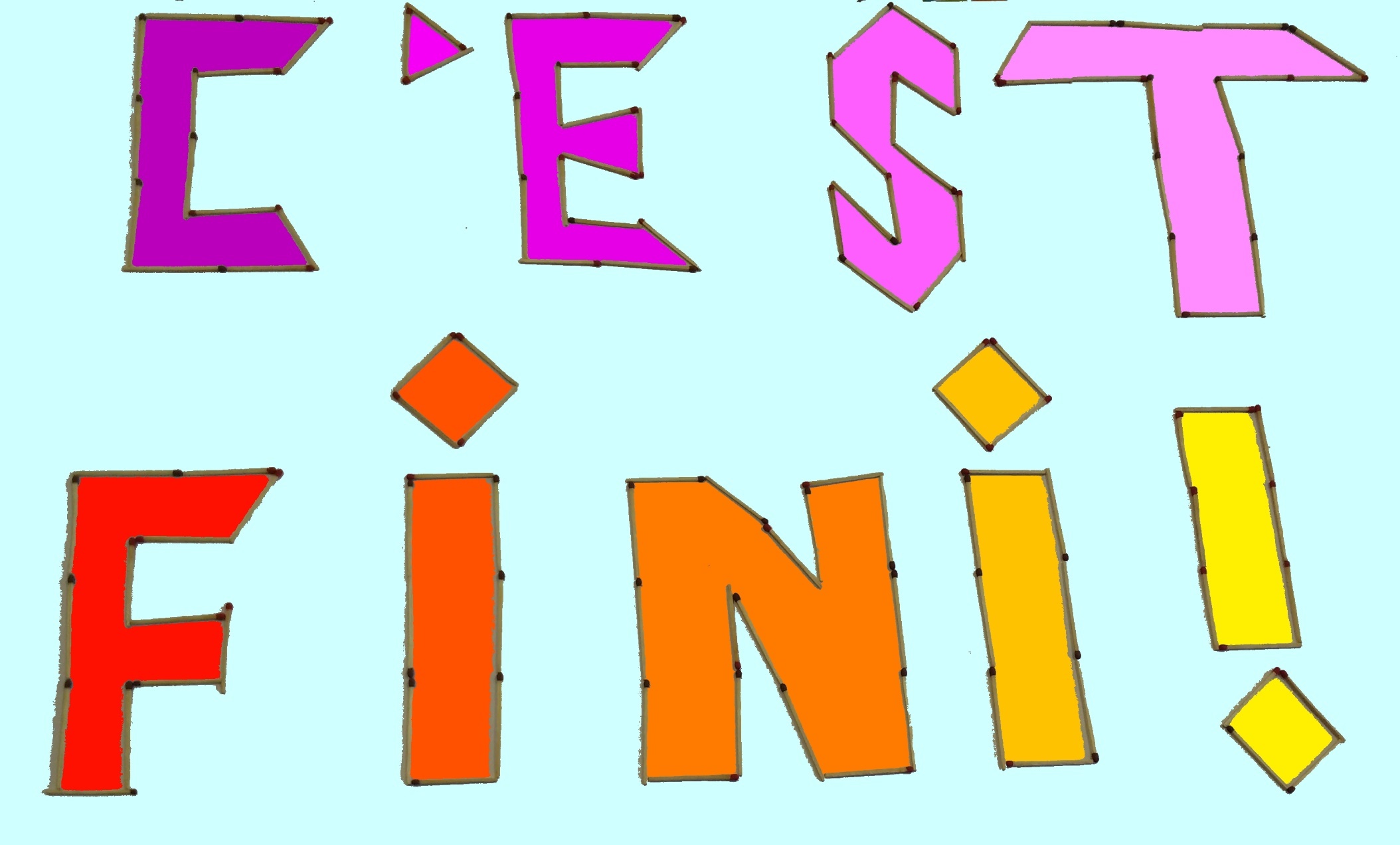 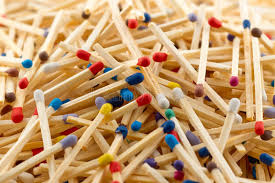 Vielen Dank für Ihre Aufmerksamkeit.